Импорт дополнительных блоков EV3
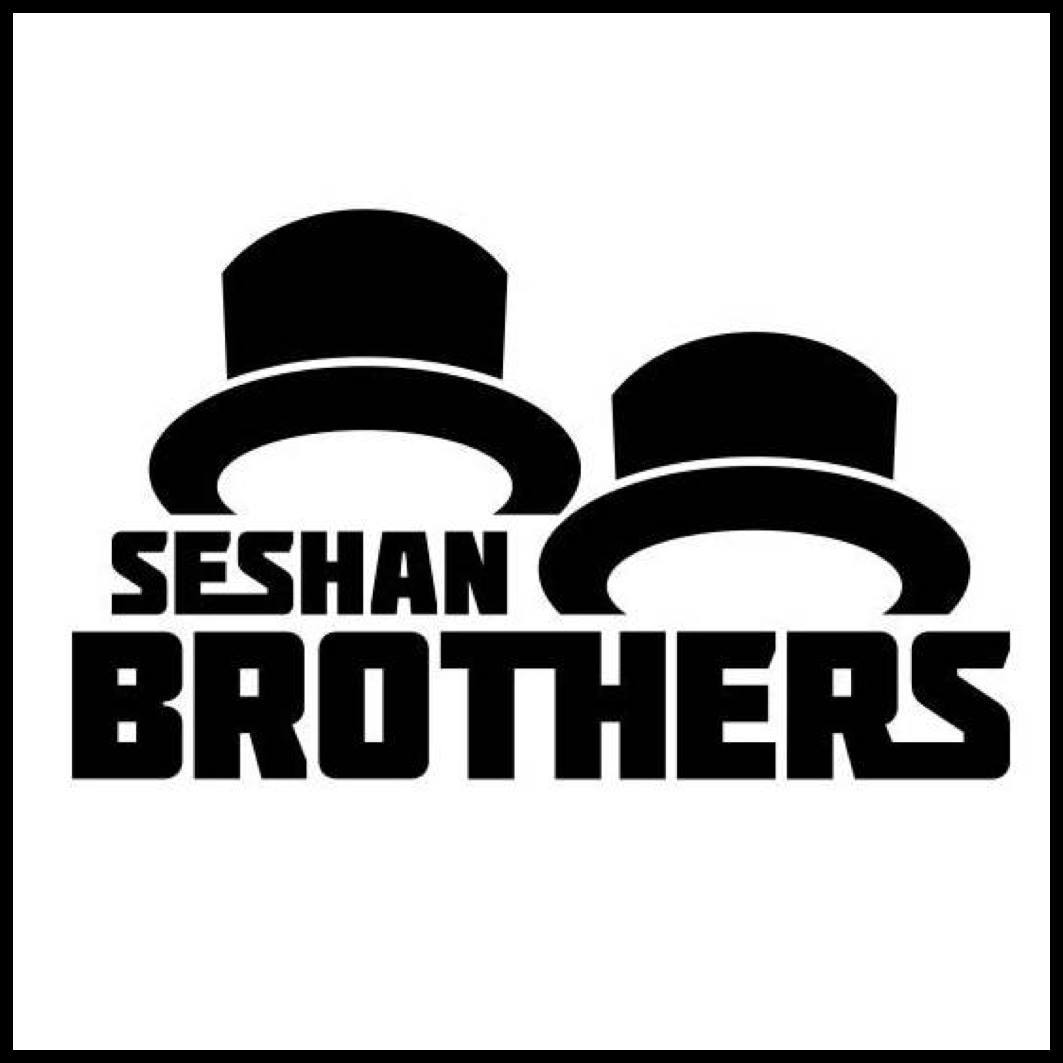 Уроки программирования для новичков
Добавляем официальные блоки LEGO
Если вы установили домашнюю версию ПО, вам возможно захочется добавить Гиро датчик или Ультразвуковой
Если вы обнаружите, что ваша версия не содержит блоков датчиков Звука и температуры и т.д. Вы можете их добавить в любое время
Бесплатные датчики для скачивания
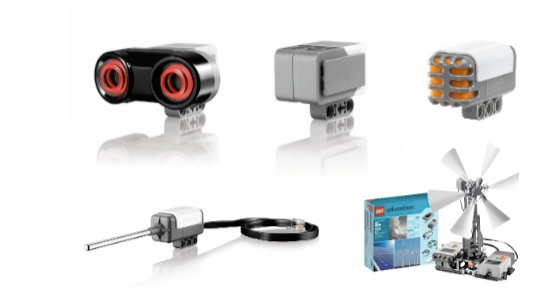 © EV3Lessons 2016 (Last Update: 7/04/2016)
Шаг 1: Скачать блок
Скачать необходимые блоки онлайн с сайта:
	http://www.lego.com/ru-ru/mindstorms/downloads
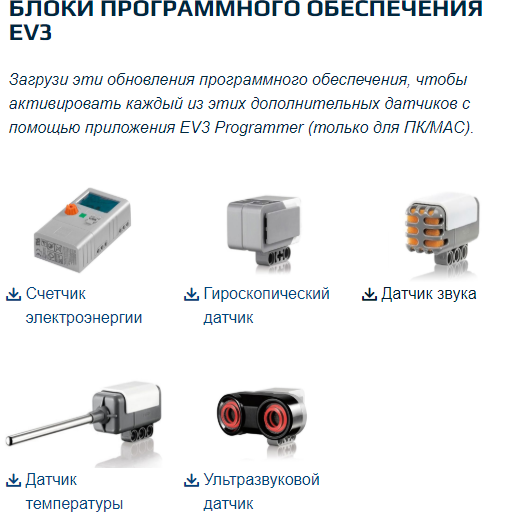 © EV3Lessons 2016 (Last Update: 7/04/2016)
Шаг 2: Импорт блоков
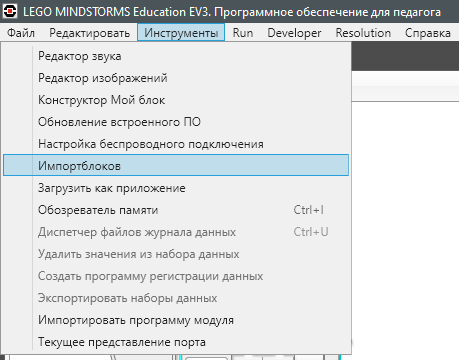 Откройте EV3-G
Инструменты  Импорт блоков
Выберите файл, который вы скачали в шаге 1
Выберите блок и нажмите импорт
Вам необходимо перезагрузить ПО перед использованием нового блока
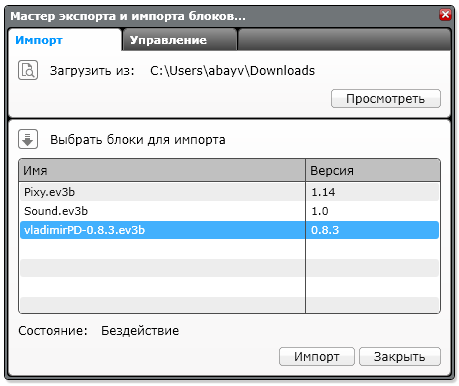 © EV3Lessons 2016 (Last Update: 7/04/2016)
Благодарность
Авторы: Sanjay and Arvind Seshan
Больше уроков на сайте: www.ev3lessons.com
Перевод осуществил: Абай Владимир, abayvladimir@hotmail.com
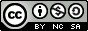 This work is licensed under a Creative Commons Attribution-NonCommercial-ShareAlike 4.0 International License.
© EV3Lessons 2016 (Last Update: 7/04/2016)